chapter 8 (part 2)SOCIAL INFLUENCE
Prepared by
Ms. Shahida Perveen
Department of Psychology
University of Sargodha
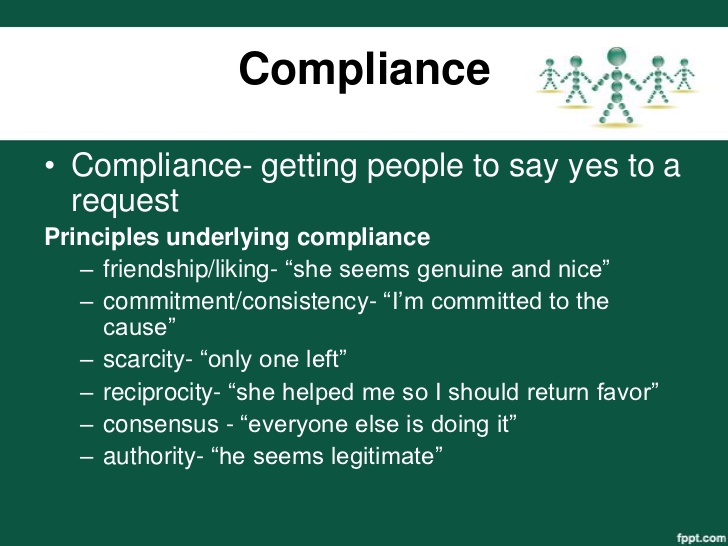 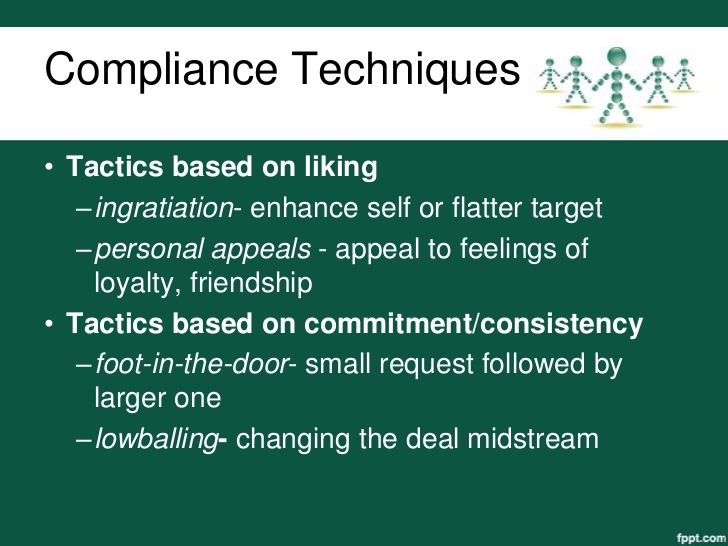 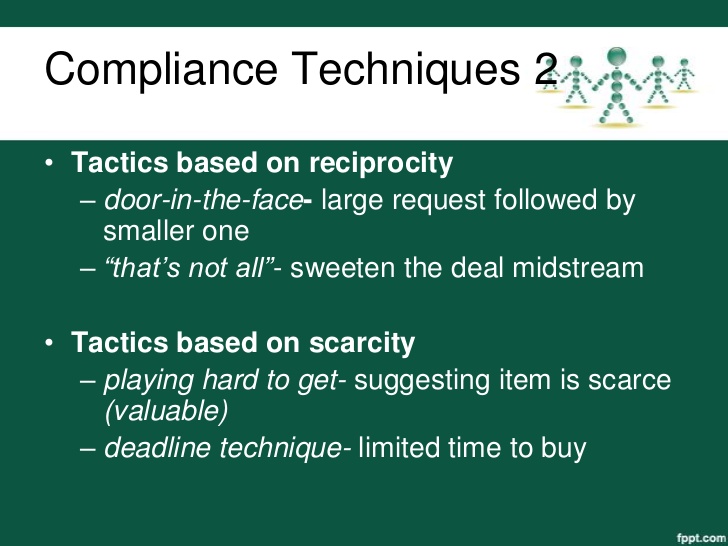 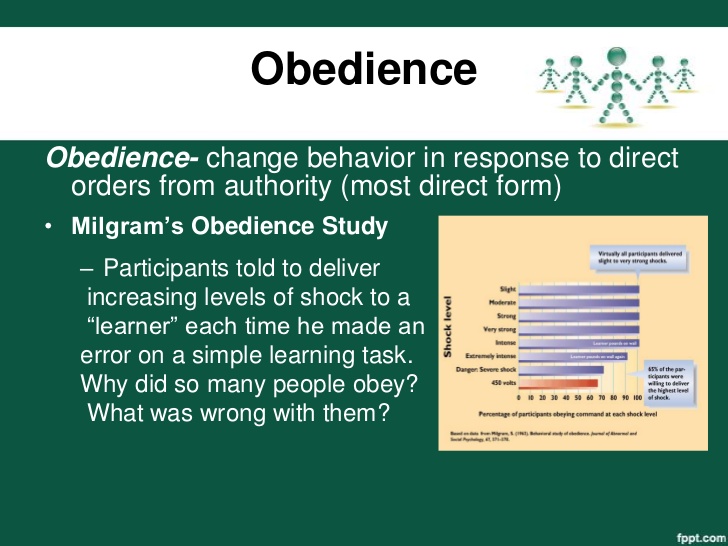 Milgram’s experiment
Stanley Milgram was a social psychology professor at Yale who was influenced by the trial of Adolf Eichmann, a Nazi war criminal. Eichmann’s defense for the atrocities he committed was that he was “just following orders.” 
Milgram (1963) wanted to test the validity of this defense, so he designed an experiment and initially recruited 40 men for his experiment. 
The volunteer participants were led to believe that they were participating in a study to improve learning and memory. 
The participants were told that they were to teach other students (learners) correct answers to a series of test items. 
The participants were shown how to use a device that they were told delivered electric shocks ofdifferent intensities to the learners. 
The participants were told to shock the learners if they gave a wrong answer to a test item—that the shock would help them to learn. 
The participants gave (or believed they gave) the learners shocks, which increased in 15-volt increments, all the way up to 450 volts. 
The participants did not know that the learners were confederates and that the confederates did not actually receive shocks.
Milgram’s experiment
In response to a string of incorrect answers from the learners, the participants obediently and repeatedly shocked them. 

The confederate learners cried out for help, begged the participant teachers to stop, and even complained of heart trouble. 

Yet, when the researcher told the participant-teachers to continue the shock, 65% of the participants continued the shock to the maximum voltage and to the point that the learner became unresponsive. 

What makes someone obey authority to the point of potentially causing serious harm to another person?
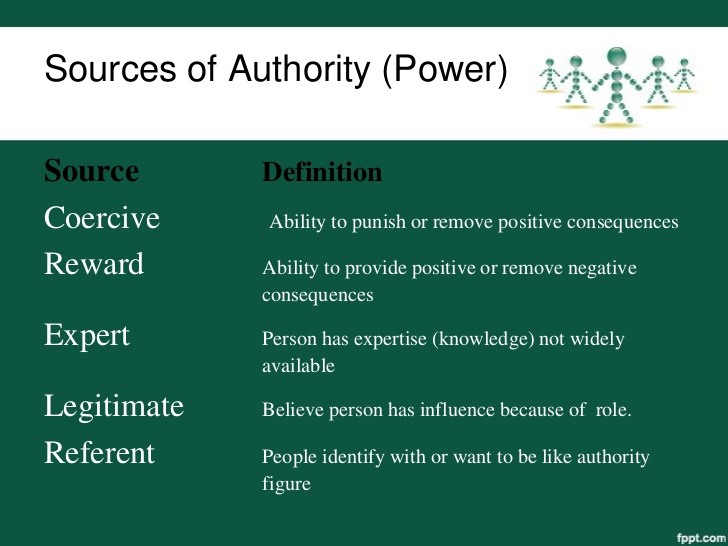 End of chapter